КРИТЕРІЇ ОЦІНКИ ОБ’ЯВЛЕННЯ
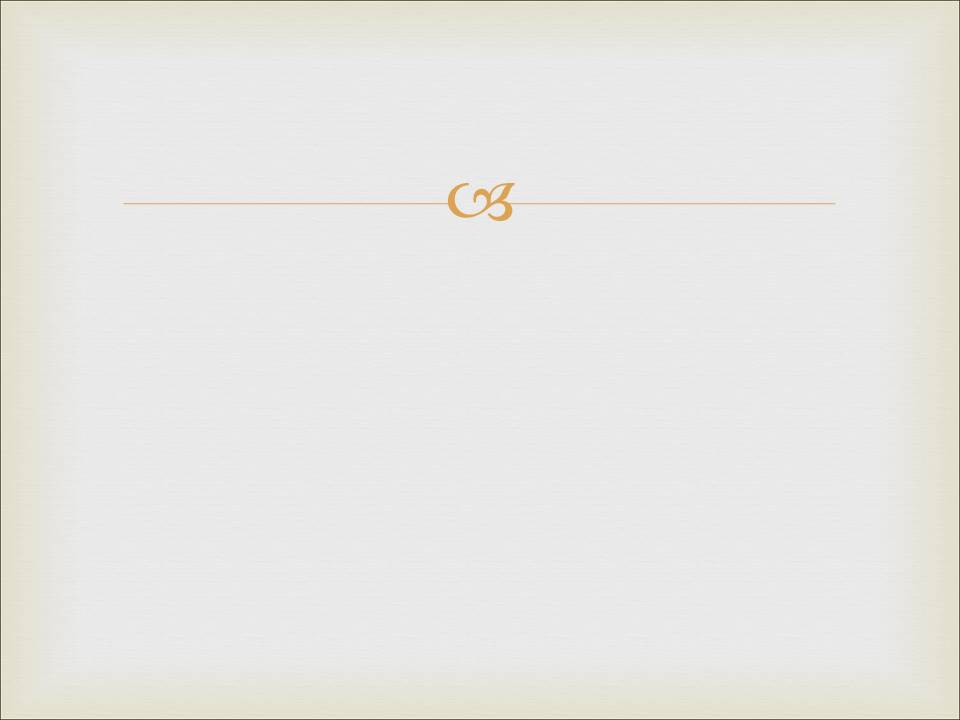 Звідки ми знаємо, що Біблія – це Слово Боже? Норман Гайслер

Християни вважають Біблію Словом Божим. Інакше кажучи, вони вірують у те, що Біблія є словесним об’явленням Бога і це відрізняє її від решти книг. Але як довести справедливість такої думки?
КРИТЕРІЇ ОЦІНКИ ОБ’ЯВЛЕННЯ
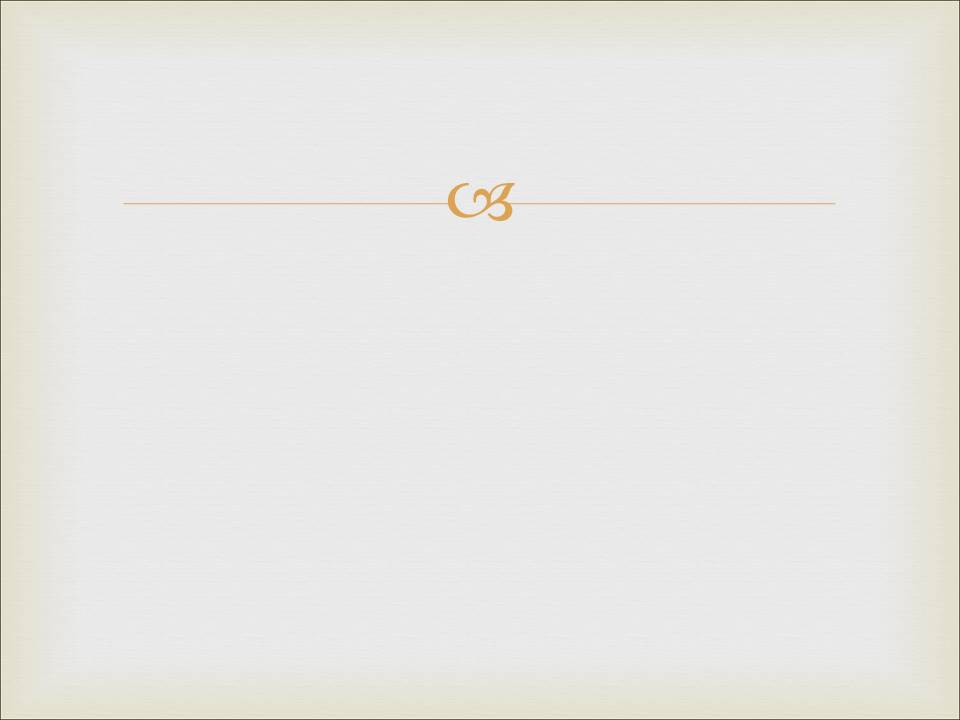 Чимало релігій має свої священні писання, надприродне Об’явлення яких утверджується.
 
Необхідно спочатку скласти список критеріїв, якими має володіти записане Об’явлення, коли воно б існувало.
І потім подивитися, чи є така книга, що претендуючи на Слово Боже, відповідала б усім цим критеріям перевірки?
КРИТЕРІЇ ОЦІНКИ ОБ’ЯВЛЕННЯ
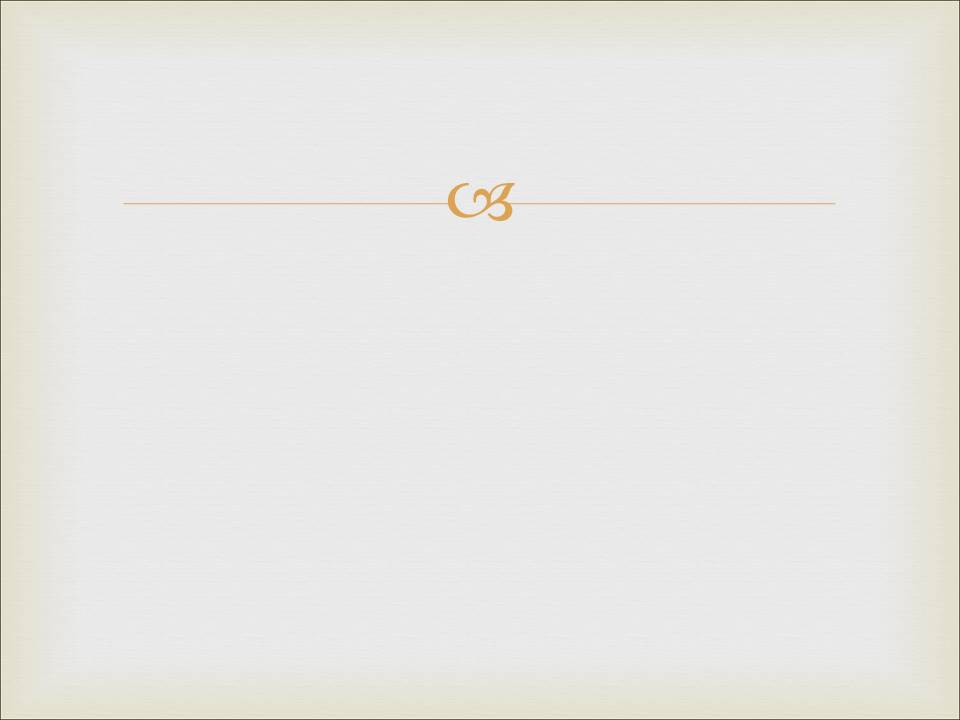 Особливості, які повинна мати Божа книга, але їх можуть мати і книги, написані просто людьми:
Ця Книга має називати себе Словом Божим.Не тому, що люди приписали їй цю властивість пізніше, але в цій книзі повинно бути відпочатку, недвозначне твердження, що це є Об’явлення Бога.
КРИТЕРІЇ ОЦІНКИ ОБ’ЯВЛЕННЯ
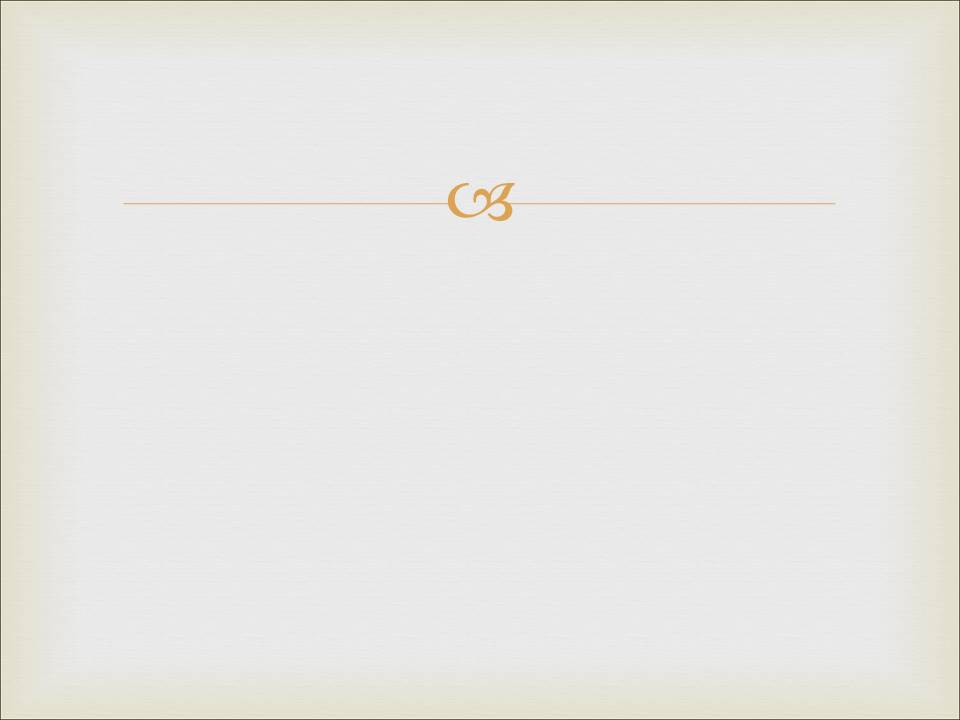 Особливості, які повинна мати Божа книга, але їх можуть мати і книги, написані просто людьми:
Ця Книга має називати себе Словом Божим.Не тому, що люди приписали їй цю властивість пізніше, але в цій книзі повинно бути відпочатку, недвозначне твердження, що це є Об’явлення Бога.
Ця книга має бути достовірною і точною, коли вона каже про історичні події, чи про навколишню реальність;
КРИТЕРІЇ ОЦІНКИ ОБ’ЯВЛЕННЯ
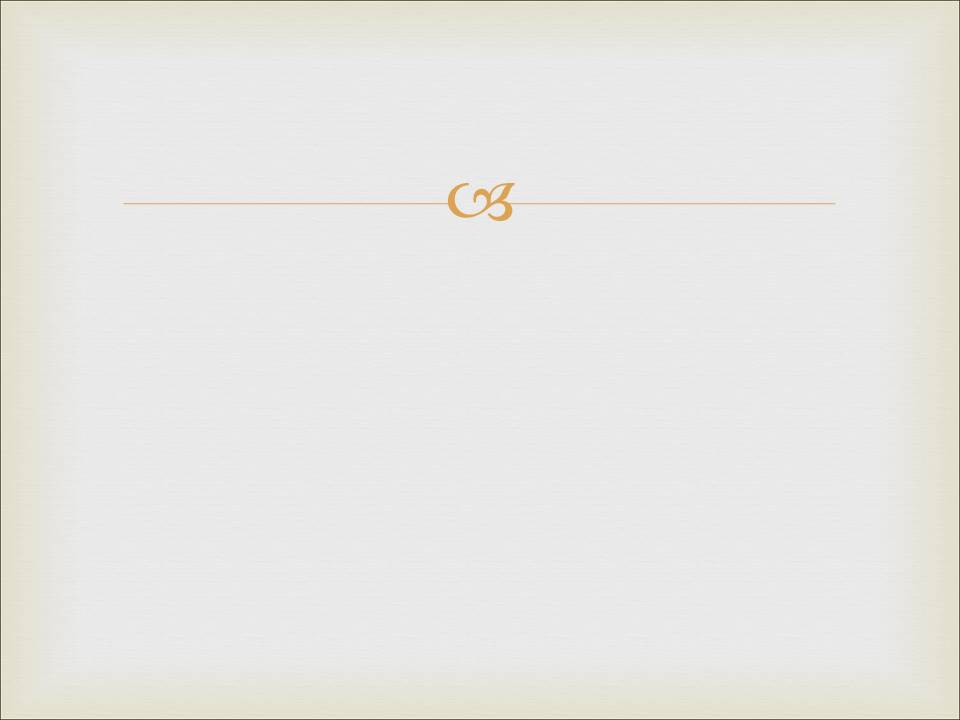 Особливості, які повинна мати Божа книга, але їх можуть мати і книги, написані просто людьми:
Ця Книга має називати себе Словом Божим.Не тому, що люди приписали їй цю властивість пізніше, але в цій книзі повинно бути відпочатку, недвозначне твердження, що це є Об’явлення Бога.
Ця книга має бути достовірною і точною, коли вона каже про історичні події, чи про навколишню реальність; 
Її автори повинні мати довір’я;
КРИТЕРІЇ ОЦІНКИ ОБ’ЯВЛЕННЯ
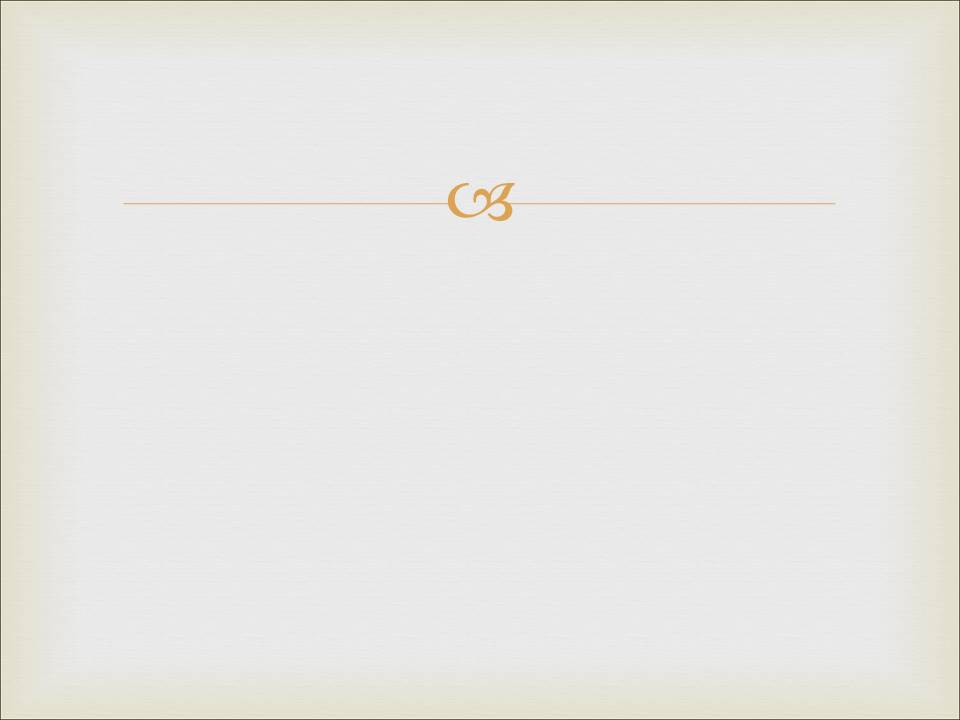 Особливості, які повинна мати Божа книга, але їх можуть мати і книги, написані просто людьми:
Ця Книга має називати себе Словом Божим.Не тому, що люди приписали їй цю властивість пізніше, але в цій книзі повинно бути відпочатку, недвозначне твердження, що це є Об’явлення Бога.
Ця книга має бути достовірною і точною, коли вона каже про історичні події, чи про навколишню реальність; 
Її автори повинні мати довір’я; 
Книга має бути цілісна за змістом (тематично), і в ній не повинно бути взаємозаперечень;
КРИТЕРІЇ ОЦІНКИ ОБ’ЯВЛЕННЯ
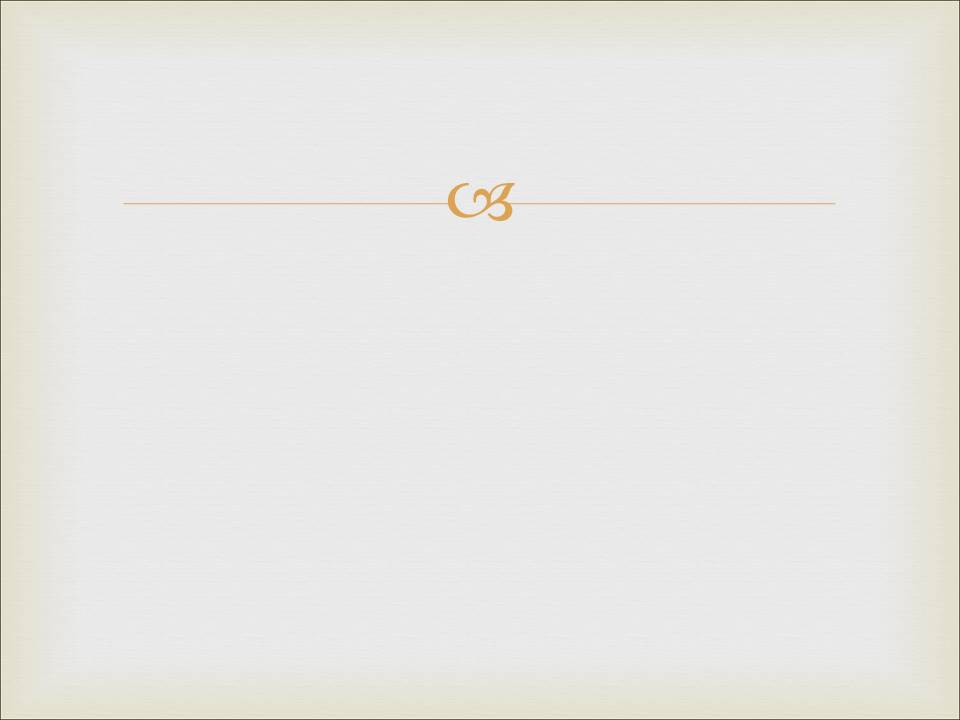 Особливості, які повинна мати Божа книга, але їх можуть мати і книги, написані просто людьми:
Ця Книга має називати себе Словом Божим.Не тому, що люди приписали їй цю властивість пізніше, але в цій книзі повинно бути відпочатку, недвозначне твердження, що це є Об’явлення Бога.
Ця книга має бути достовірною і точною, коли вона каже про історичні події, чи про навколишню реальність; 
Її автори повинні мати довір’я; 
Книга має бути цілісна за змістом (тематично), і в ній не повинно бути взаємозаперечень; 
Мають бути точні копії оригіналу.
КРИТЕРІЇ ОЦІНКИ ОБ’ЯВЛЕННЯ
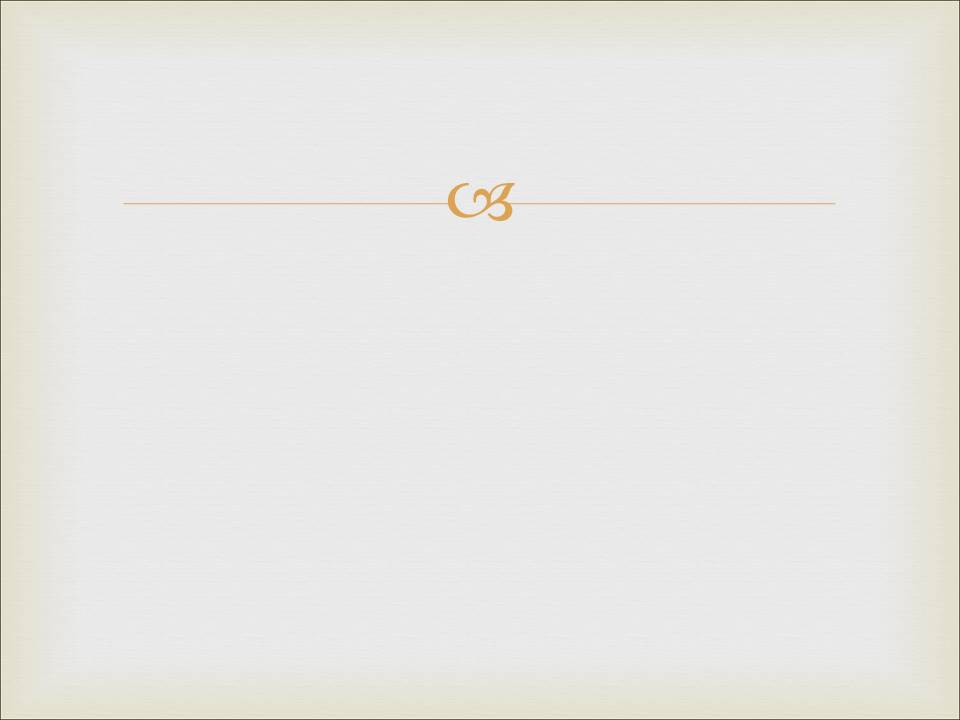 2. Об’явлення від Бога повинно мати якості, які не можуть мати книги, написані просто людьми
В цій книзі повинна бути інформація та знання, що виходять поза межі пізнання під час її появи.
КРИТЕРІЇ ОЦІНКИ ОБ’ЯВЛЕННЯ
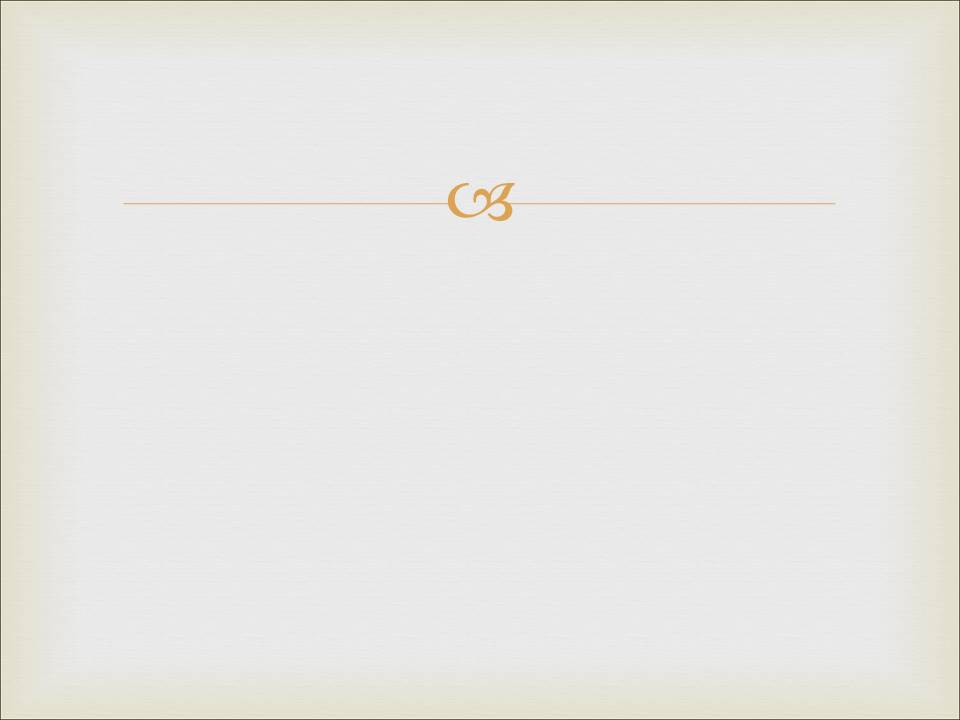 2. Об’явлення від Бога повинно мати якості, які не можуть мати книги, написані просто людьми
В цій книзі повинна бути інформація та знання, що виходять поза межі пізнання під час її появи. 
Ця Книга повинна містити інформацію про майбутнє, котру не можна дізнатися аналітичним шляхом.
КРИТЕРІЇ ОЦІНКИ ОБ’ЯВЛЕННЯ
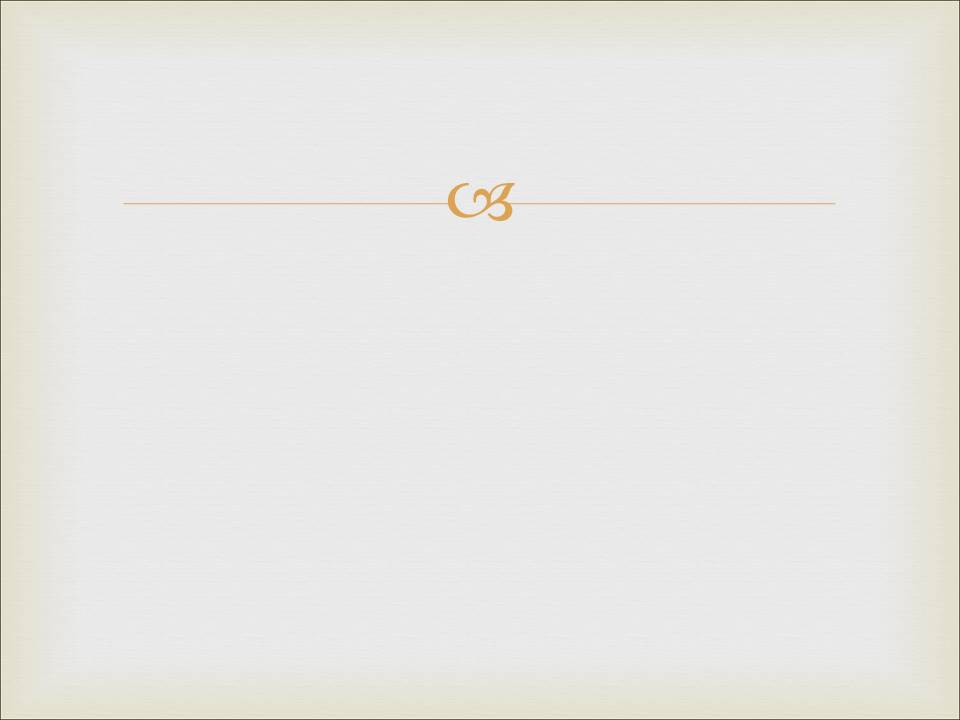 2. Об’явлення від Бога повинно мати якості, які не можуть мати книги, написані просто людьми
В цій книзі повинна бути інформація та знання, що виходять поза межі пізнання під час її появи. 
Ця Книга повинна містити інформацію про майбутнє, котру не можна дізнатися аналітичним шляхом. 
Зміст або звістка цієї Книги має нести якусь унікальну інформацію
КРИТЕРІЇ ОЦІНКИ ОБ’ЯВЛЕННЯ
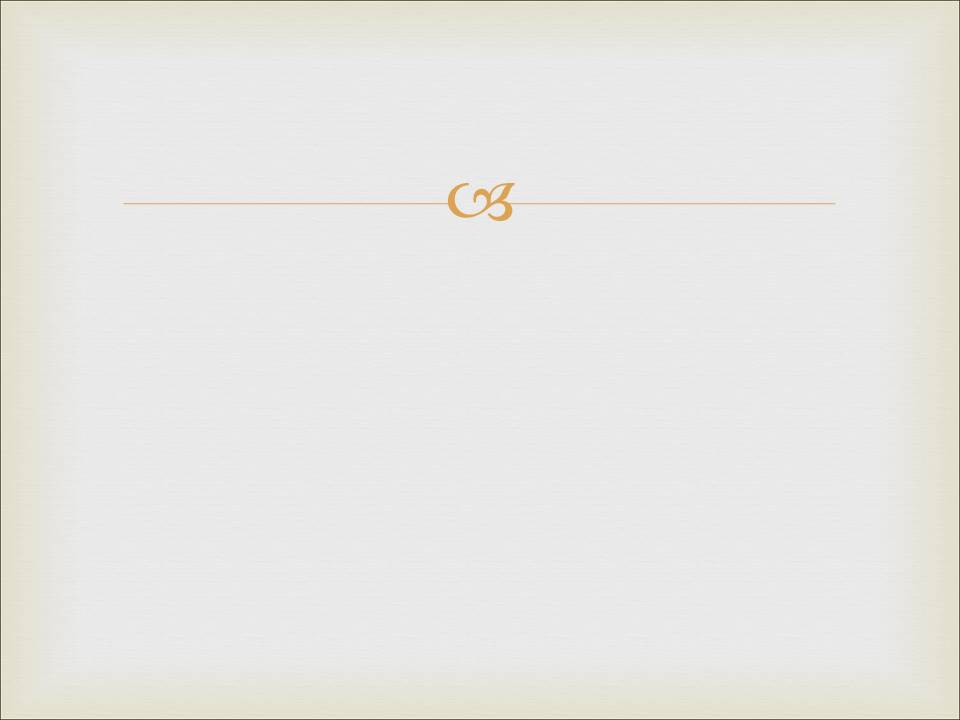 2. Об’явлення від Бога повинно мати якості, які не можуть мати книги, написані просто людьми
В цій книзі повинна бути інформація та знання, що виходять поза межі пізнання під час її появи. 
Ця Книга повинна містити інформацію про майбутнє, котру не можна дізнатися аналітичним шляхом. 
Зміст або звістка цієї Книги має нести якусь унікальну інформацію
Посланці повинні підтвердити Боже походження звістки через надприродні дії (чудесами).
КРИТЕРІЇ ОЦІНКИ ОБ’ЯВЛЕННЯ
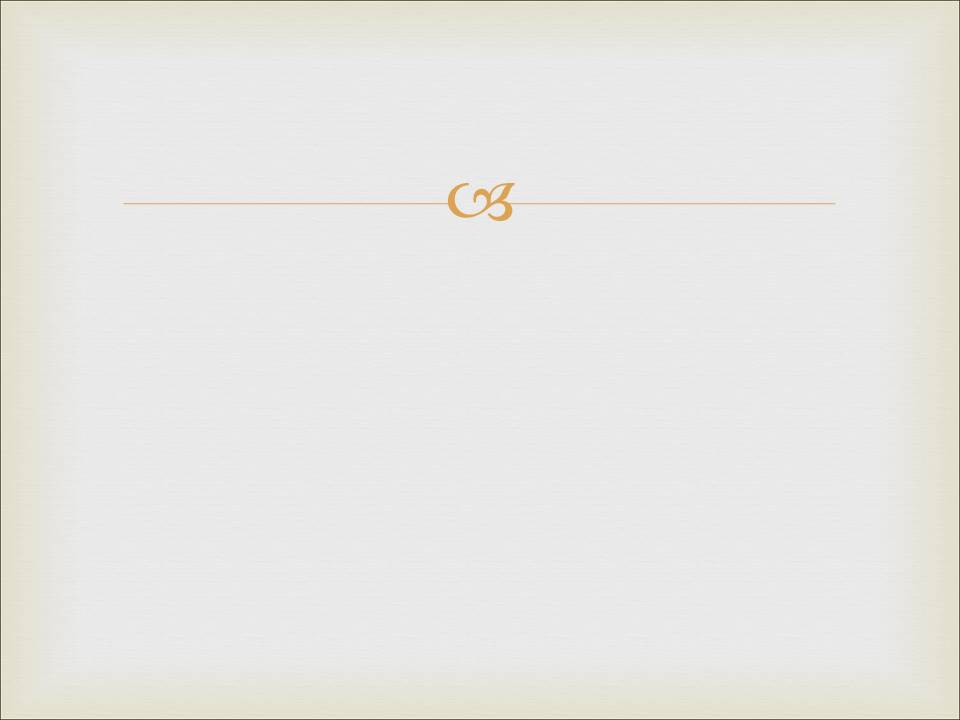 2. Об’явлення від Бога повинно мати якості, які не можуть мати книги, написані просто людьми
В цій книзі повинна бути інформація та знання, що виходять поза межі пізнання під час її появи. 
Ця Книга повинна містити інформацію про майбутнє, котру не можна дізнатися аналітичним шляхом. 
Зміст або звістка цієї Книги має нести якусь унікальну інформацію
Посланці повинні підтвердити Боже походження звістки через надприродні дії (чудесами).
Звістка книги має володіти перетворювальною силою, що відповідає на нагальну проблему.
КРИТЕРІЇ ОЦІНКИ ОБ’ЯВЛЕННЯ
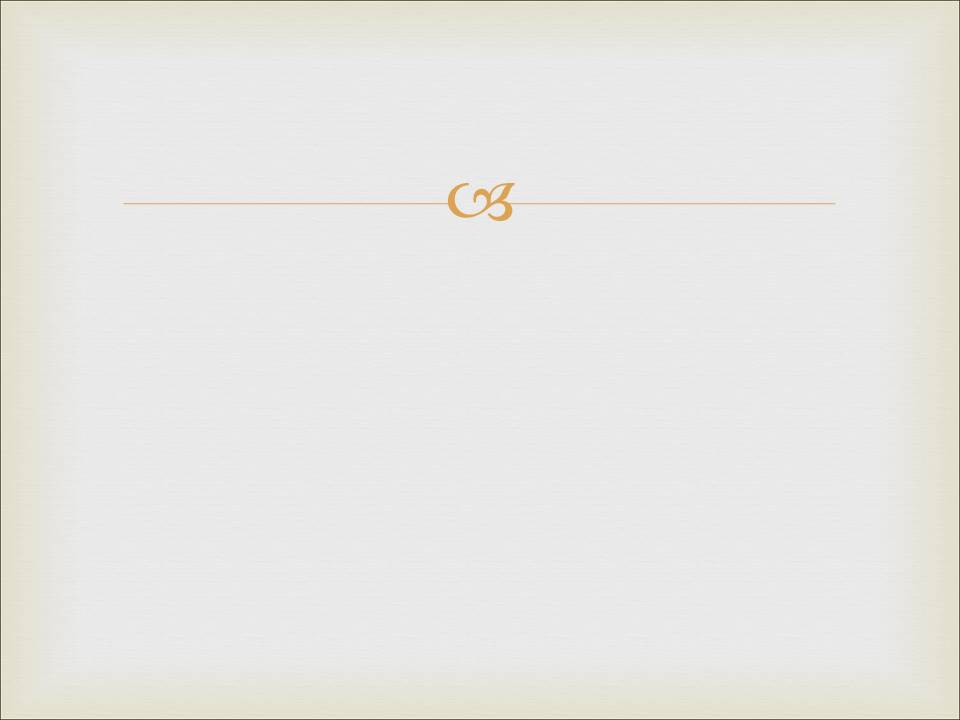 Чи можна знайти в Біблії всі оці властивості?